NEIGHBOURHOODS, CITIES AND VILLAGES
A MULTI-FACETED CITY IN THE U.S.A
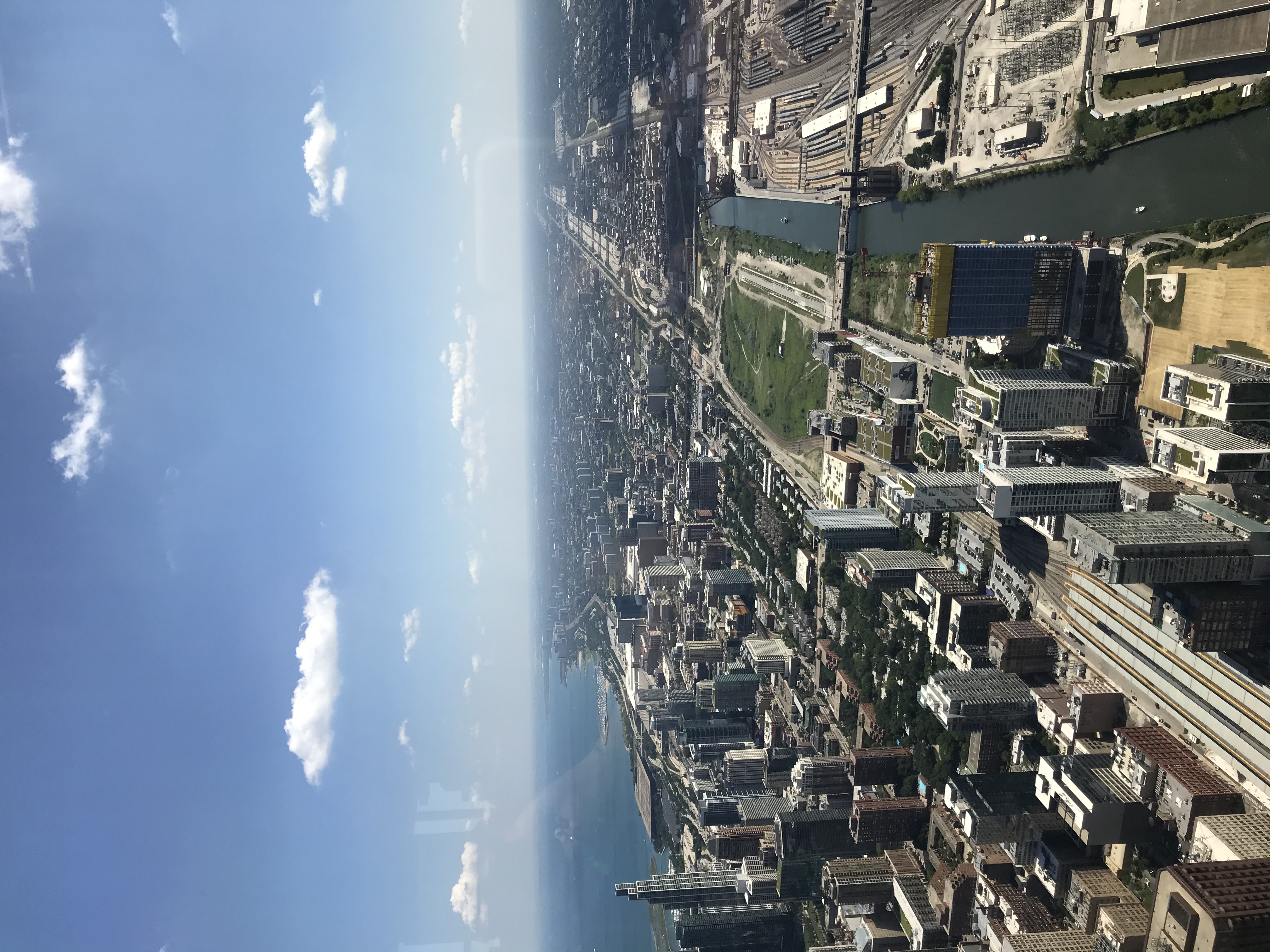 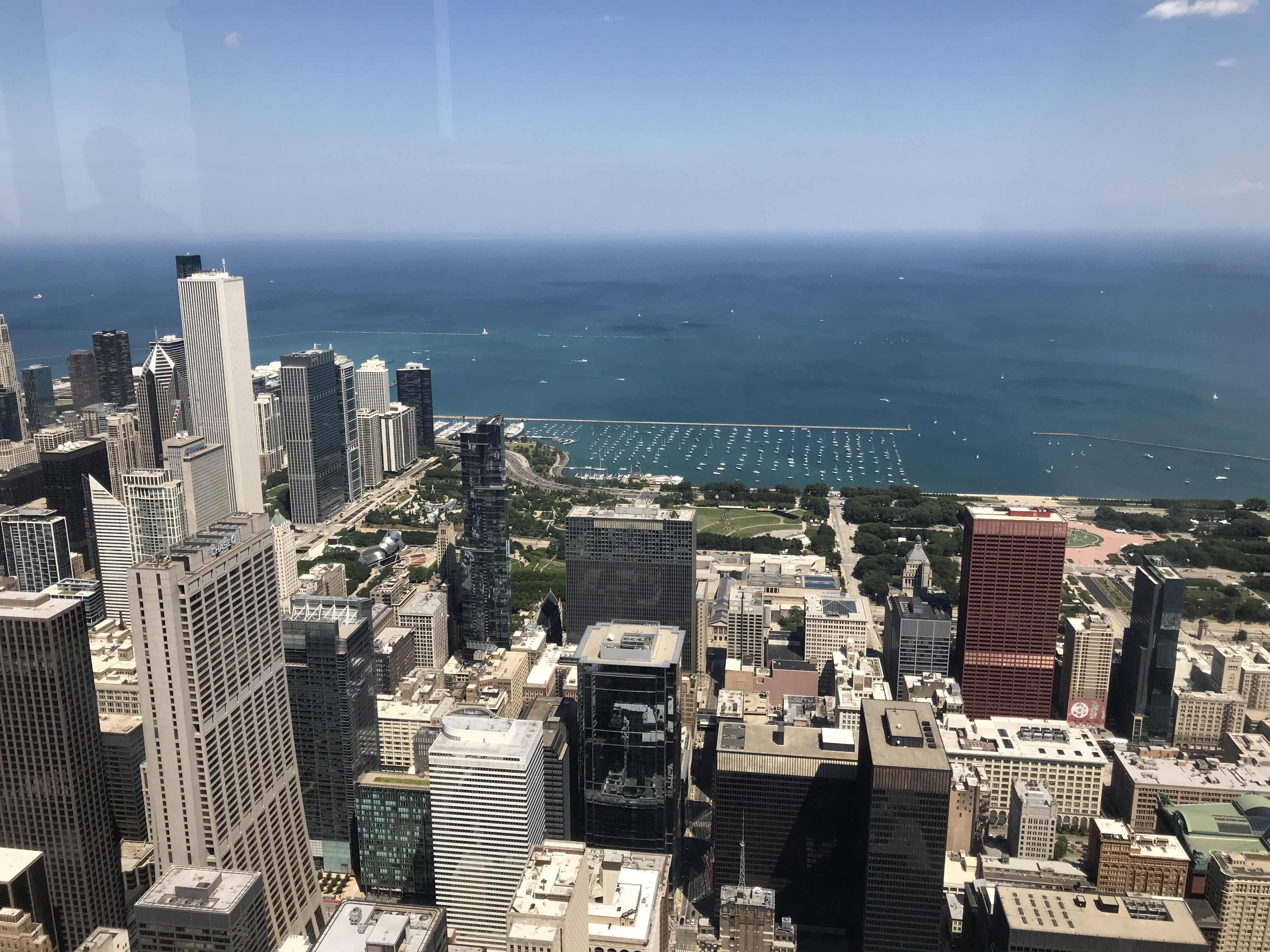 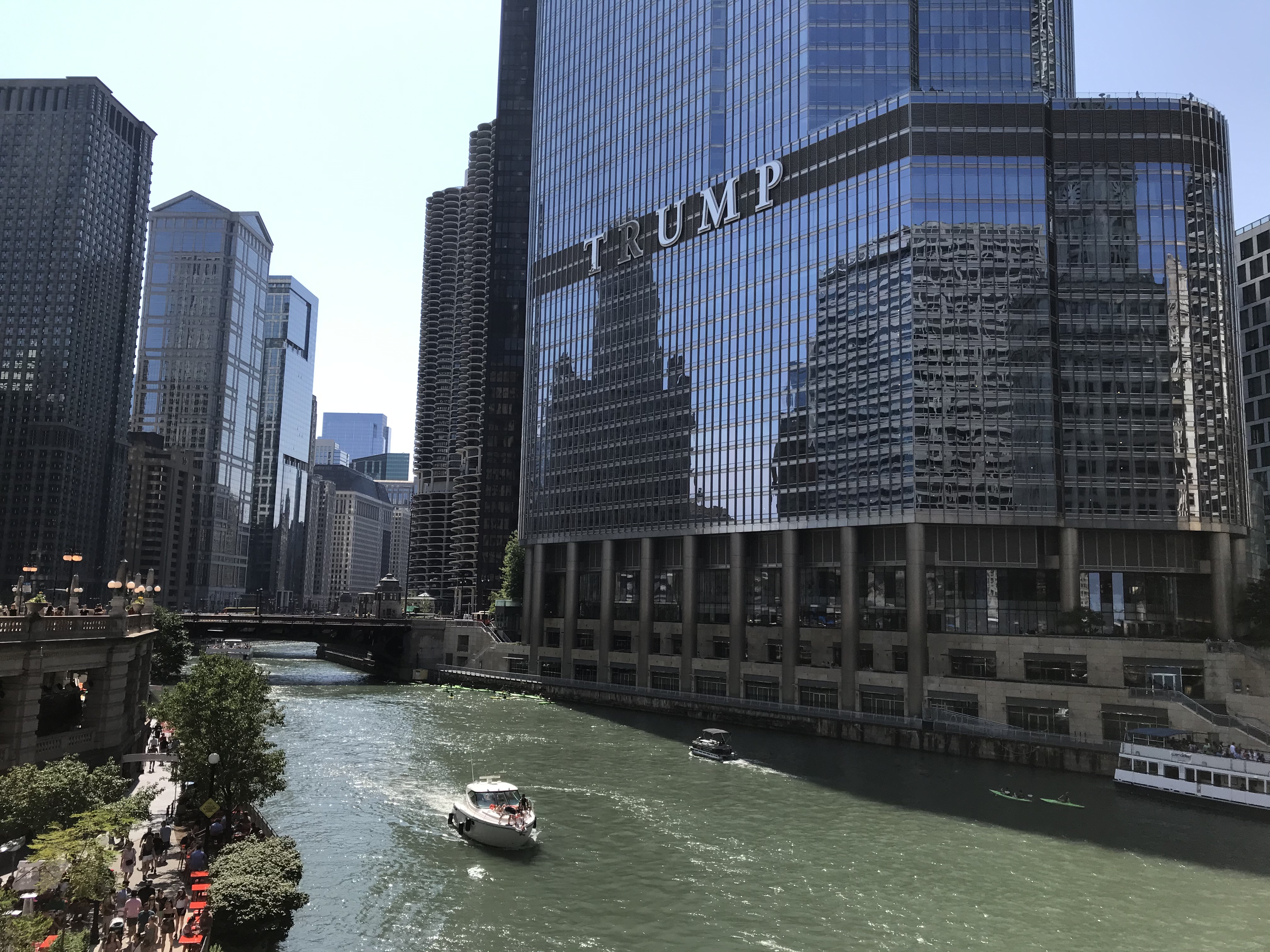 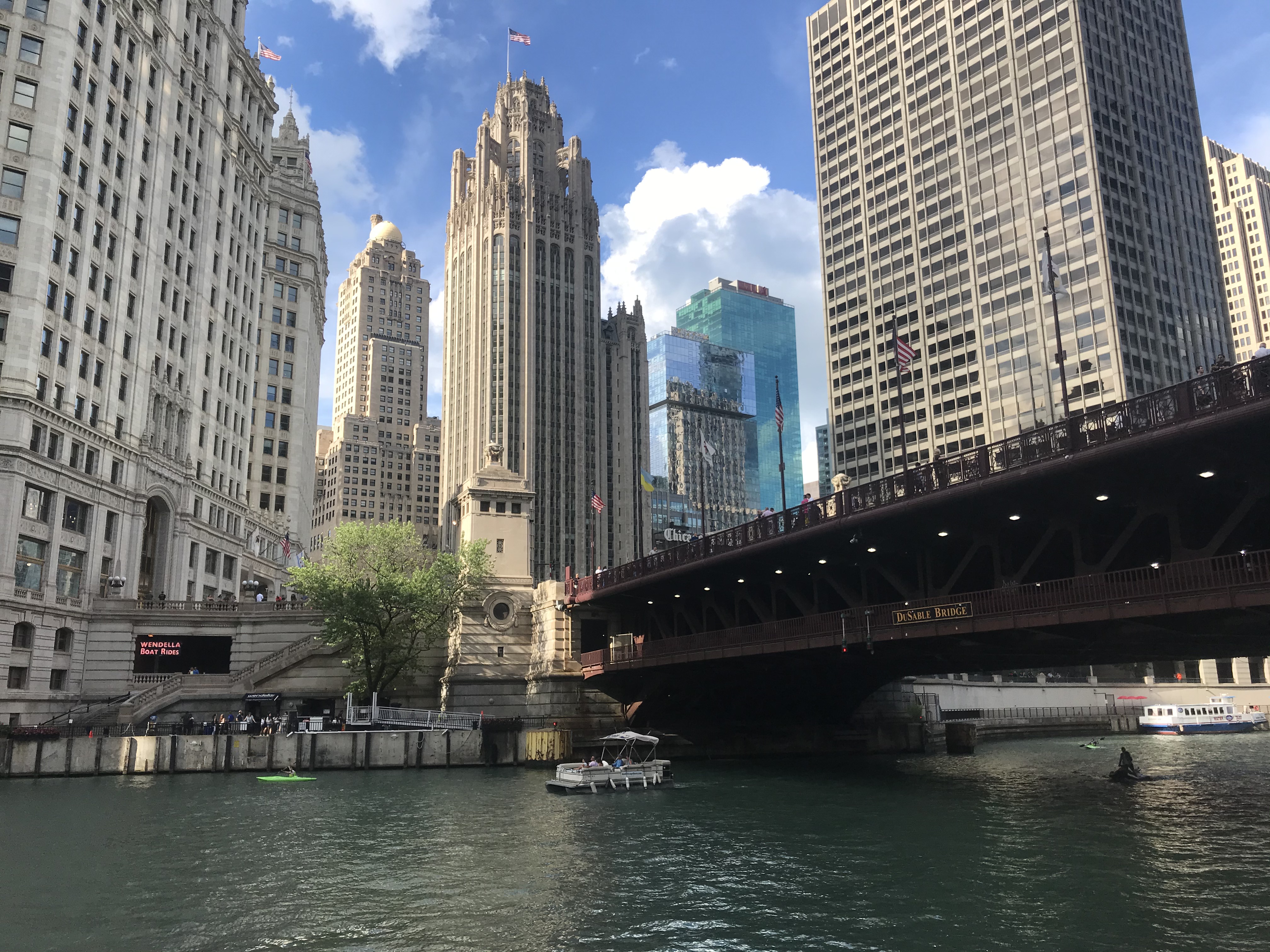 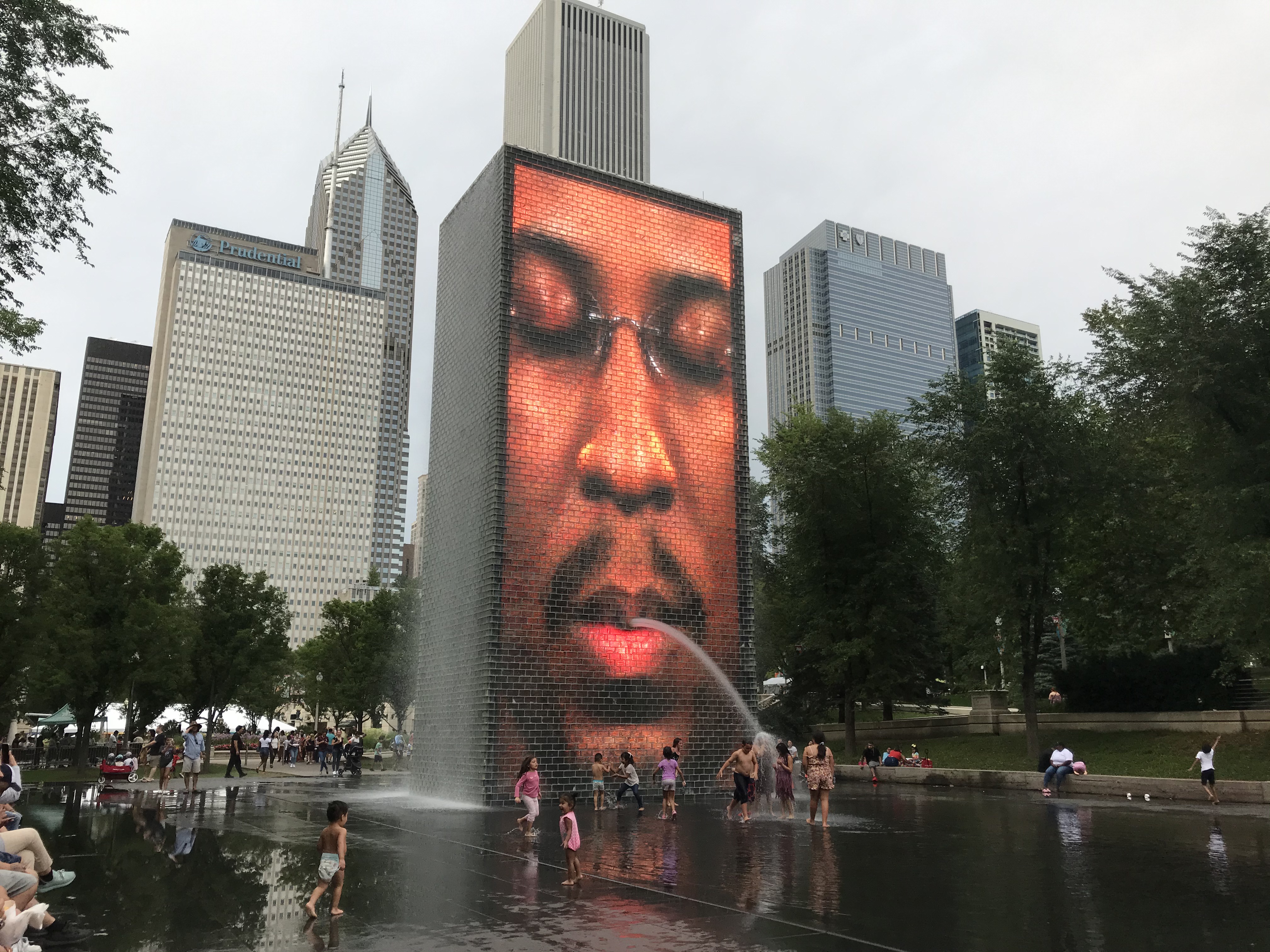 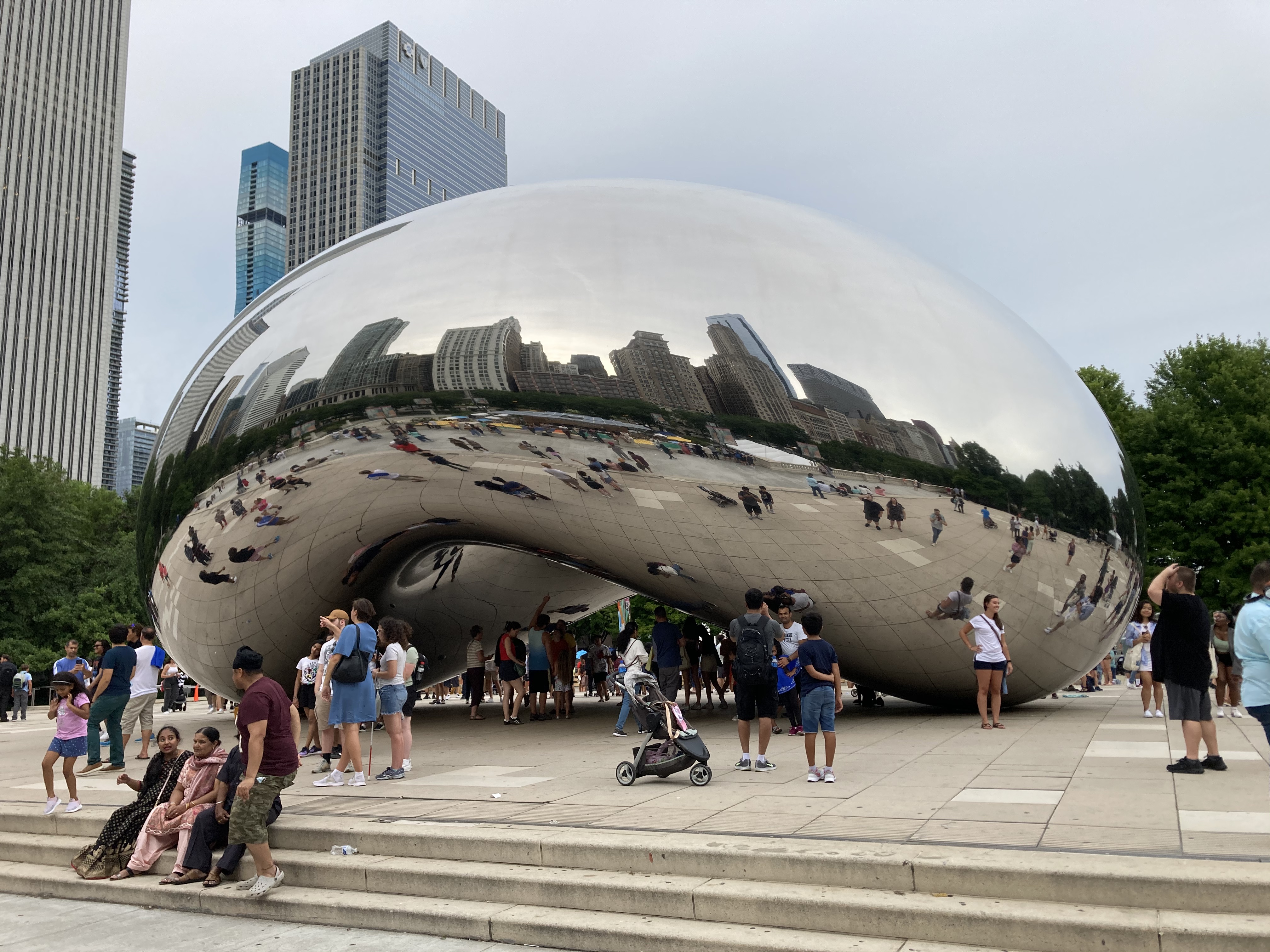 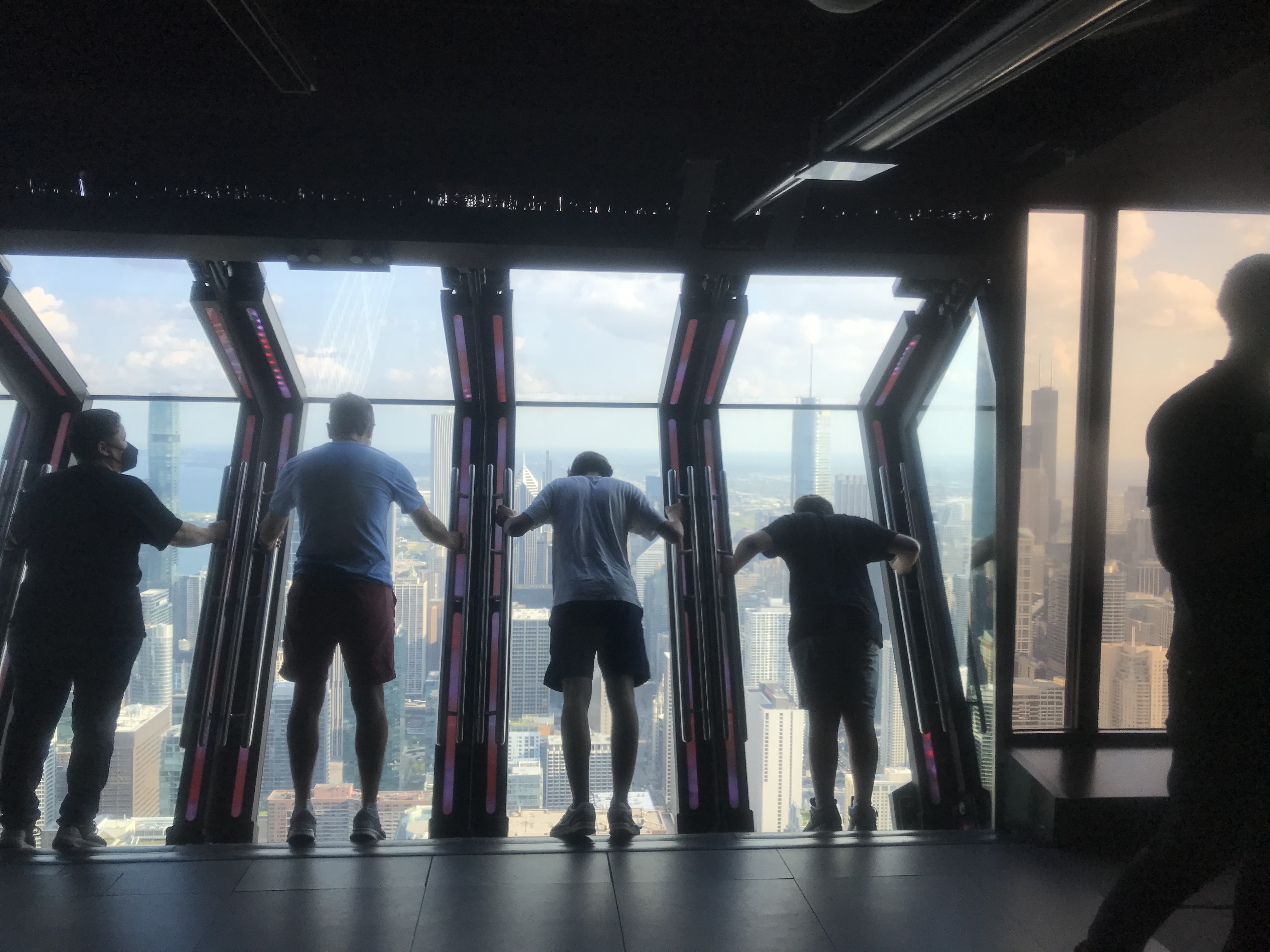